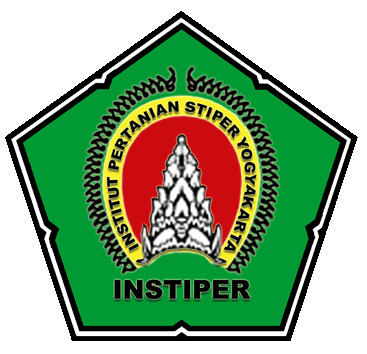 Kimia Dasar Gas Ideal
Fakultas Teknologi Pertanian
Instiper Jogjakarta
Large image
Konsep mol dalam gas
Gas Law
Boyle’s Law
	“At constant temperature, pressure and volume are inversely proportional.”
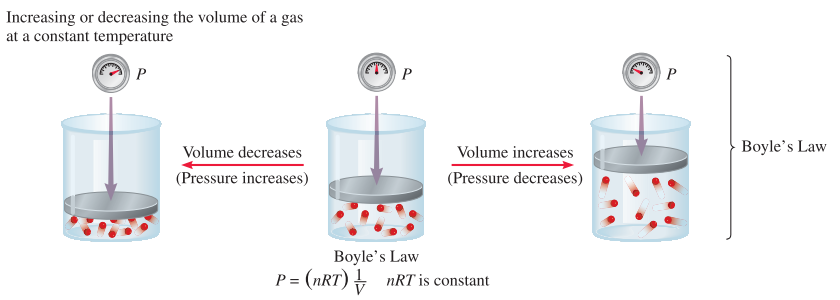 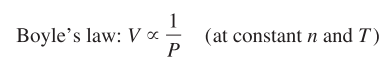 3
[Speaker Notes: 2.57 x 10^25 atom]
Gas Law
Avogadro’s Law
	“Volume of gas is proportional to the number of molecules (or moles) of gas present.”
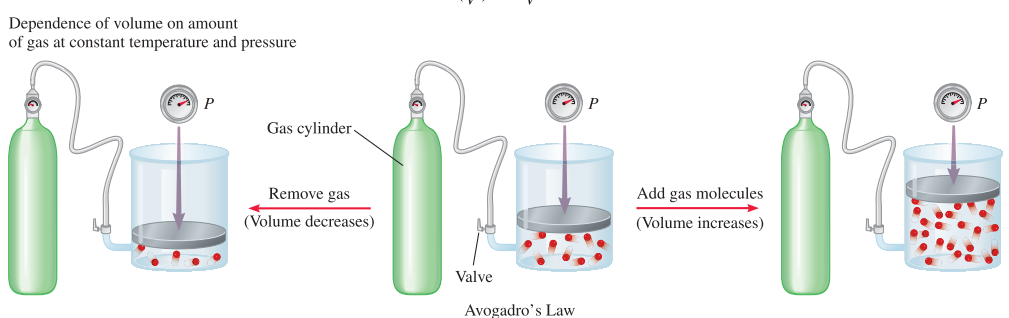 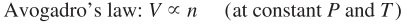 4
[Speaker Notes: 2.57 x 10^25 atom]
Gas Law
Charles’s Law
“Once the temperature is expressed on the Kelvin scale, pressure and volume are directly proportional.”
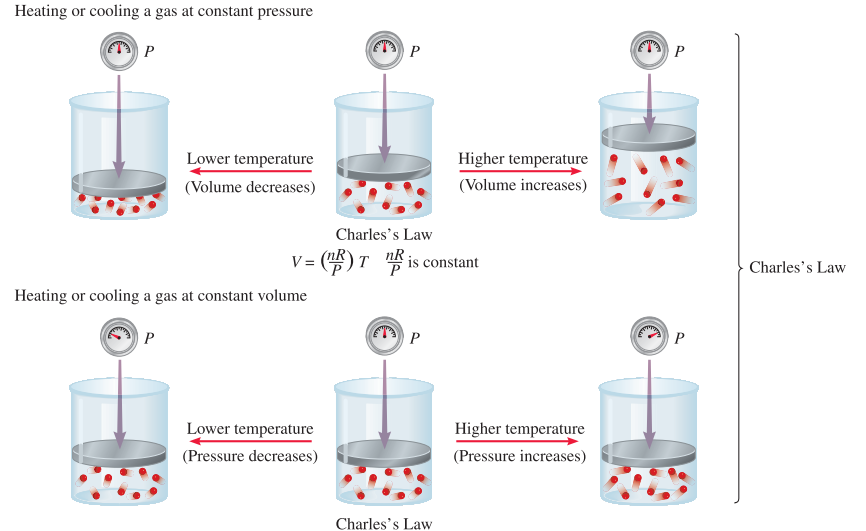 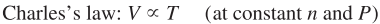 5
[Speaker Notes: 2.57 x 10^25 atom]
Persamaan Gas Ideal
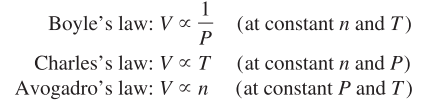 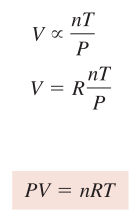 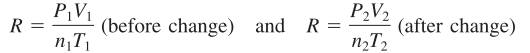 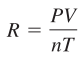 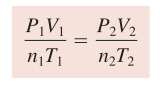 6
Persamaan Gas Ideal
Sebuah gelembung gas dengan volume 2.1 ml terbentuk dari dasar sungai yang memiliki suhu 8 oC dan tekanan 6.4 atm. Gelembung tersebut naik ke permukaan air yang dimana suhunya 25 oC dan tekanan 1.0 atm. Hitunglah volume akhir gas dalam gelembung tersebut saat berada di permukaan air.
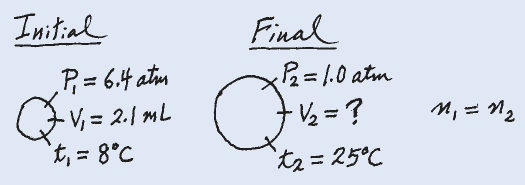 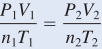 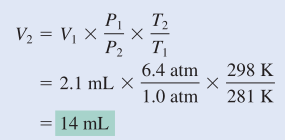 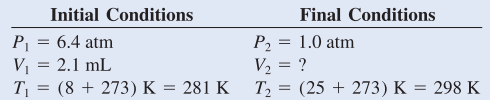 7
Tekanan Gas Parsial
Dalton’s Gas Law
“The total pressure of a mixture of gases is just the sum of the pressure that each gas would exert if it were present alone.”
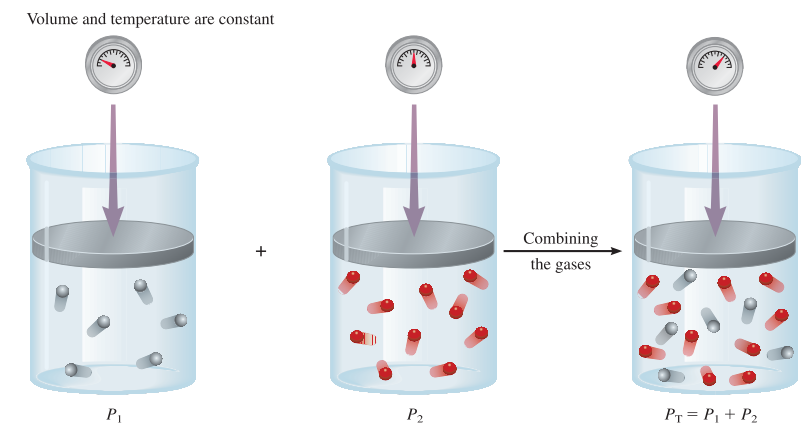 8
Tekanan Gas Parsial
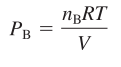 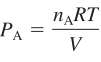 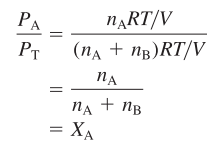 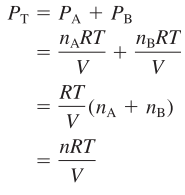 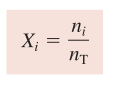 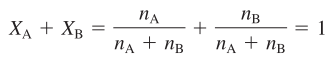 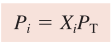 9
Tekanan Gas Parsial
Suatu gas terdiri dari campuran sebanyak 4.46 mol neon (Ne), 0.74 mol argon (Ar), dan 2.15 mol xenon (Xe). Hitunglah tekanan parsial dari tiap komponen dalam gas tersebut jika tekanan totalnya adalah 2 atm.
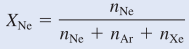 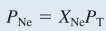 10
[Speaker Notes: Xne 0.607 Pne 1.21
Xar 0.1 Par 0.2
Xxe 0.293 Pxe 0.586]
Pengembangan Persamaan Gas Ideal
11
Pengembangan Persamaan Gas Ideal
Suatu tabung menyimpan gas yang terdiri dari silicon (Si) dan fluorine (F) dengan perbandingan massa 1:2. Pada suhu 35 oC dan tekanan 1.70 atm, tercatat densitas dan volume gas tersebut sebesar 11.33 gr/L dan 0.21 L. Tentukan rumus molekul dari gas tersebut.
Si: 28.09 g/mol;	F: 19 g/mol
12
Massa molar molekul relative gas = 169 g/mol
(Atom Si x Ar Si) + (Atom F x Ar F) = 169
Perbandingan Massa Si:F = 1:2
Massa Si = 1/3 x 2.38 gr = 0.79 gr  Mol Si = 0.79 gr : 28.09 gr/mol = 0.028 mol
Massa F = 2/3 x 2.38 gr = 1.59 gr  Mol F = 1.59 gr : 19 gr/mol = 0.083 mol
Sehingga Perbandingan mol Si:F = 0.028:0.083 = 1:3
Rumus empiris molekul gas  SiF3  Mr = 85 g/mol
Ratio massa molar: massa molar empiris = 169:85 = 2
Sehingga rumus molekul gas adalah (SiF3)2 = Si2F6
13
Thank You
Muhammad Prasanto Bimantio, S.T., M.Eng.
bimantiomp@instiperjogja.ac.id
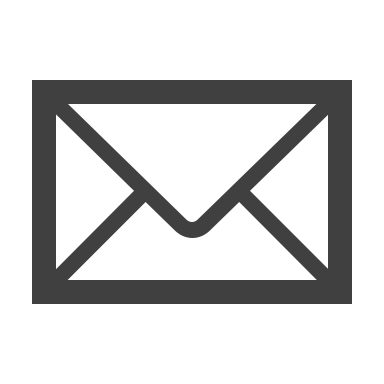